Investigation of the effects of body forces on flame-turbulence interactions in turbulent premixed combustion
Arun Ravi Varma, Umair Ahmed, Nilanjan Chakraborty
School of Engineering, Newcastle University, Newcastle-Upon-Tyne, NE17RU, UK
UKCTRF Annual Meeting
16th September 2020
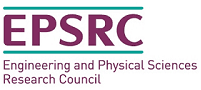 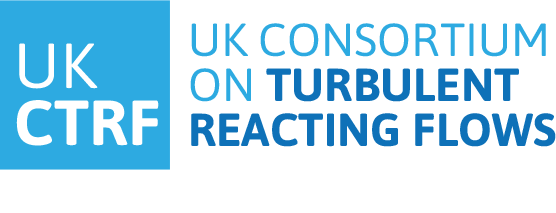 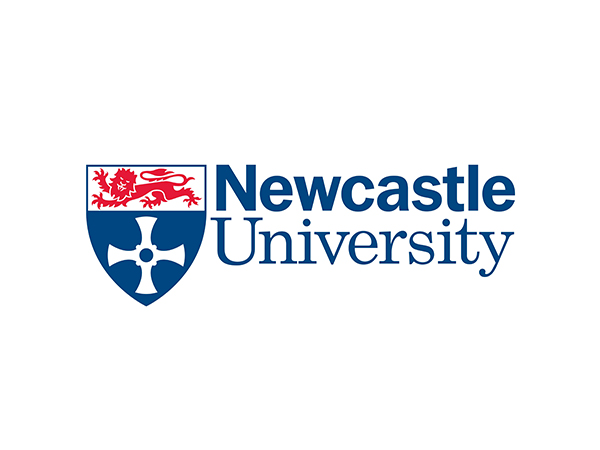 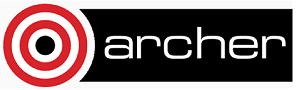 Introduction: Motivation
Turbulent premixed flames are “ducted”  subjected to external pressure gradients
Considerable difference in density between unburned reactants and burned products  Buoyancy is expected influence flame characteristics
Last well-known study  Veynante and Poinsot1  Emphasis on scalar flux
Effects of body forces on statistical behaviour of flame surface density (FSD) and its evolution has not been analysed in existing literature
1 D. Veynante and T. Poinsot, J. Fluid Mech., vol. 353, pp. 83-114, 1997
2
Introduction: Objectives
Investigate the effects of body force on:
Flame wrinkling and flame brush thickness
FSD statistics
Terms of the FSD transport equation
Assess the performance of the existing closure models 
Propose suitable modifications, wherever necessary, to capture the effects of the body force
3
Mathematical Background
Flame
+g*
-g*
Reactants
Products
x1
4
Mathematical Background
Beyond scope of present work
Negligible in statistically planar flames in the context of RANS
1 M. Boger, D. Veynante, H. Boughanem, A. Trouvé, Proc. Combust. Inst. 27, pp. 917-925, 1998.
5
Mathematical Background
6
Numerical Implementation
y
x
Flame
z
Periodic
Partially 
non-reflecting 
boundaries
Periodic
1 T. Poinsot, S.K. Lele, J. Comp. Phys., 101, 104-129, 1992
2 R. S. Rogallo, NASA Technicla Memorandum 81315, NASA AMES Research Centre, California, 1981.
3 G. K. Batchelor and A. Townsend, Proc. Roy. Soc. A, Volume 194, Issue 1039, London, 1948.
7
Numerical Implementation
8
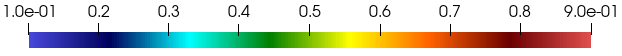 Flame wrinkling Flame brush thickness
Flame wrinkling Flame brush thickness
Consistent with previous findings of Veynante and Poinsot
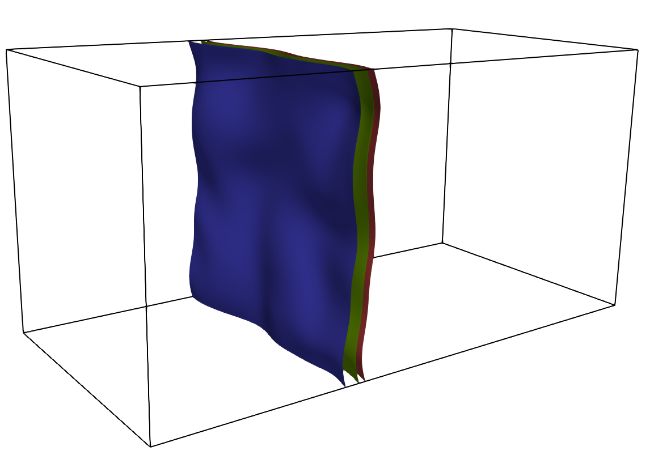 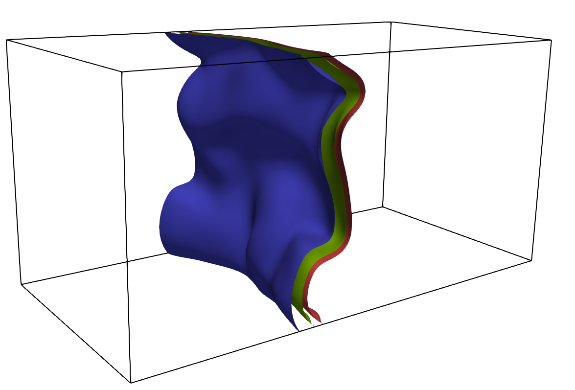 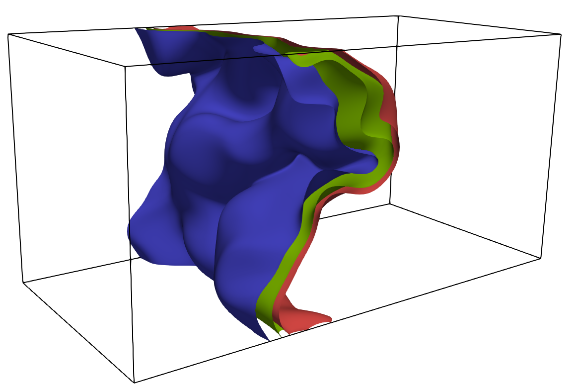 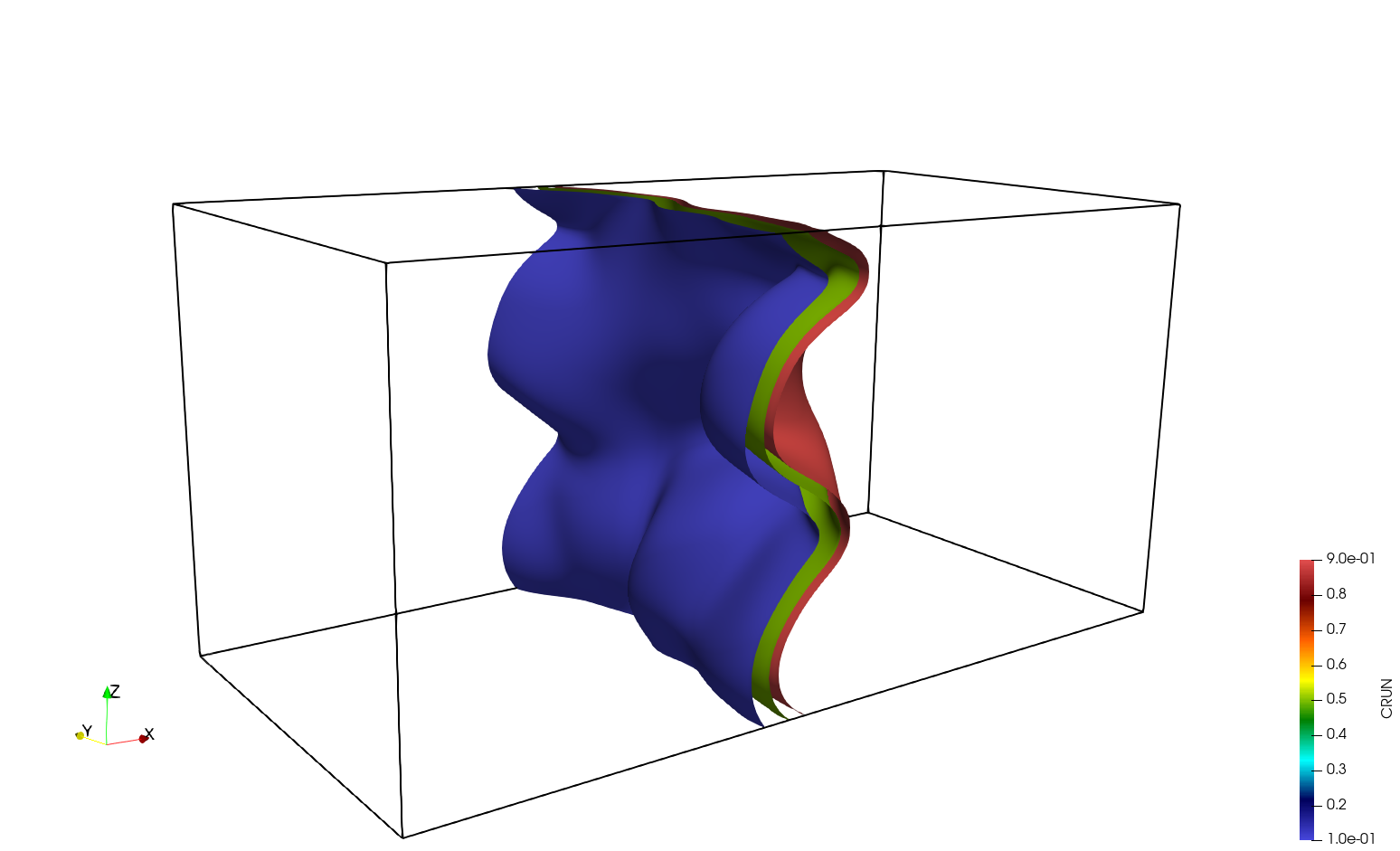 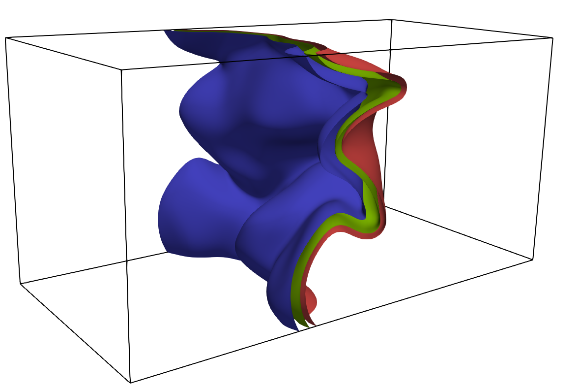 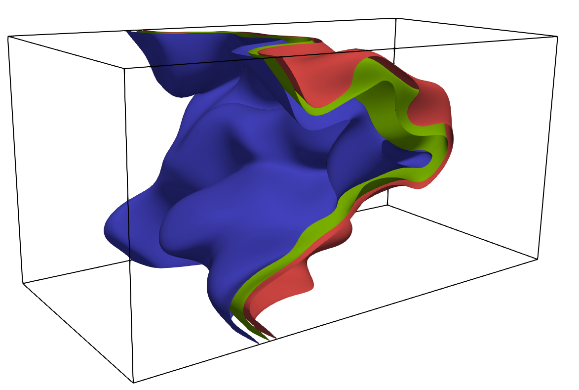 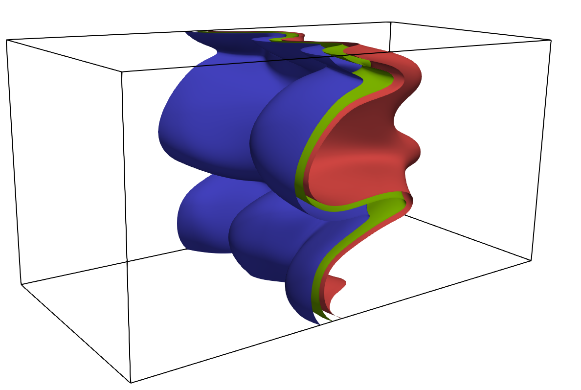 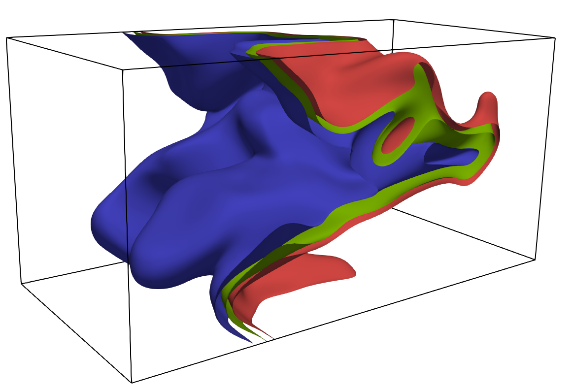 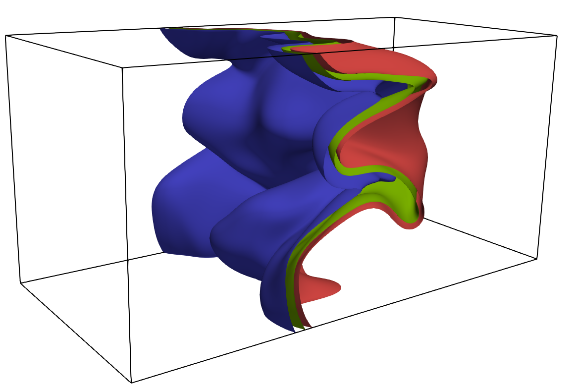 9
Results: Normalized flame surface area and turbulent flame speed
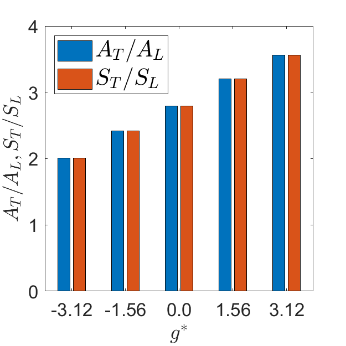 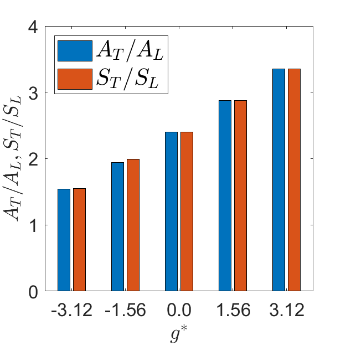 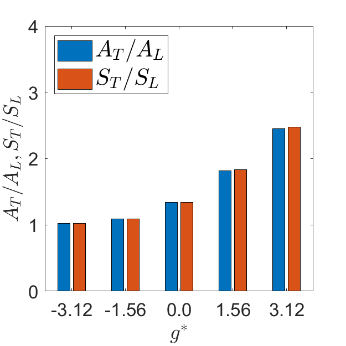 10
Results: Mean reaction rate closure
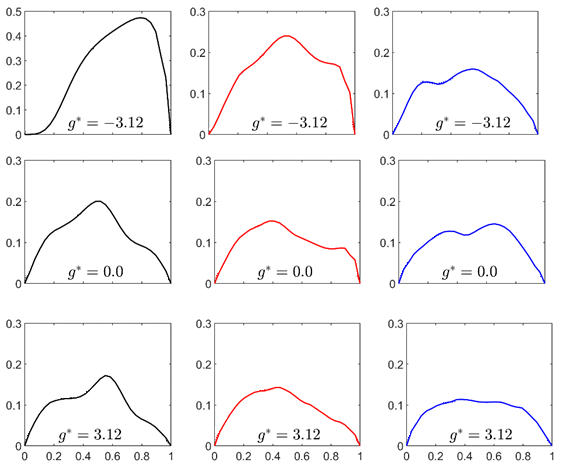 1 M. Boger, D. Veynante, H. Boughanem, A. Trouvé, Proc. Combust. Inst. 27, pp. 917-925, 1998.
2 R.S. Cant, S.B. Pope, K.N.C. Bray, Proc. Combust. Inst. 27, 809-815, 1990.
3 S. Candel, V. Venante, F. Lacas, E. Maistret, N. Darabhia, T. Poinsot, Recent Advances in Combustion Modelling, World Scientific, Singapore, 1990, pp. 19-64, 1990.
DNS data (solid line) and predictions of the model (dotted line)
11
DNS data (solid line) and predictions of the model (dotted line)
1 N. Chakraborty, R.S. Cant, Phys. Fluids 21 (2009) 035110, 1–11.
12
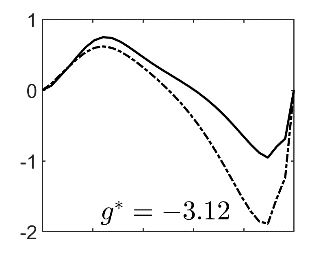 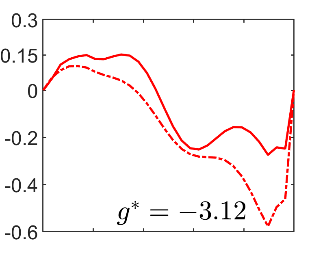 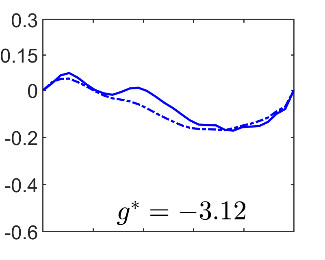 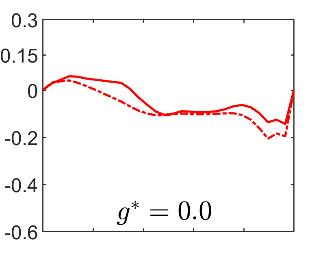 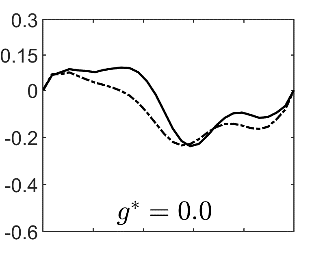 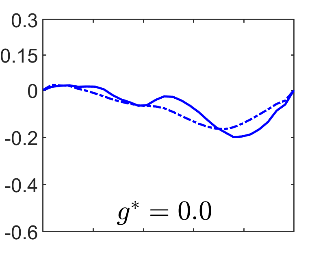 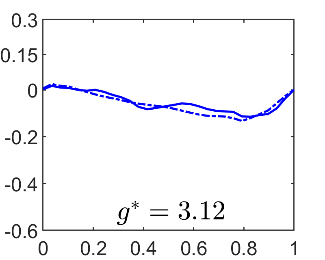 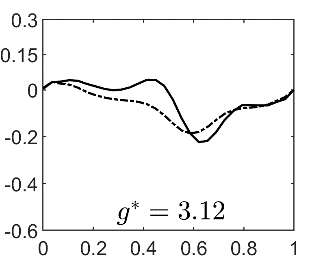 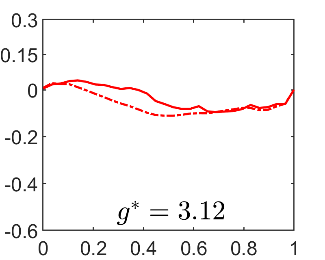 1 I. Hun, K.Y. Huh, Combust. Flame 152, 194-205, 2008.
2 N. Chakraborty, R.S. Cant, Combust. Flame 158, 1768-1787, 2011
DNS data (solid line) and predictions of the model (dotted line)
13
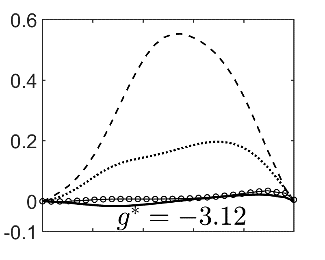 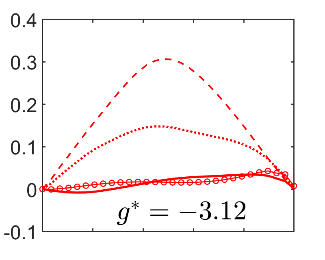 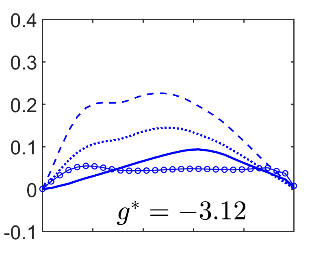 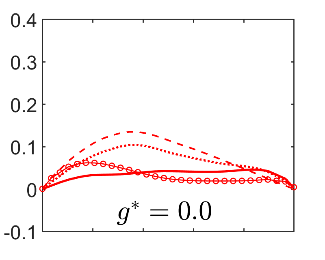 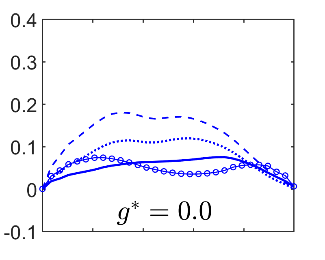 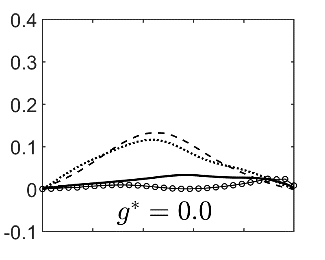 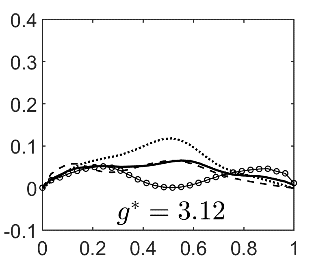 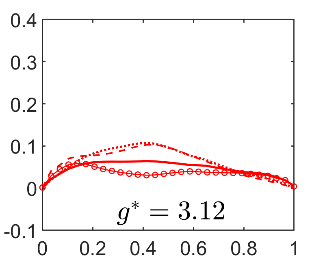 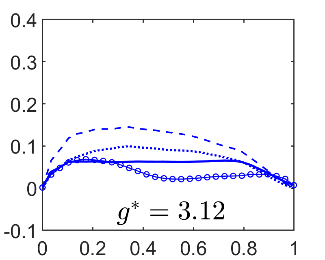 1 R.S. Cant, S.B. Pope, K.N.C. Bray, Proc. Combust. Inst. 27, 809-815, 1990.
2 D. Veynante, J. Piana, J.M. Duclos, C. Martel, Proc. Combust. Inst. 26 pp. 413–420, 1996.
3 S. Candel, V. Venante, F. Lacas, E. Maistret, N. Darabhia, T. Poinsot, Recent Advances in Combustion Modelling, World Scientific, Singapore, 1990, pp. 19-64, 1990.
DNS data (solid lines) 
CPB model (dotted lines) 
CFM model (dashed lines)
Proposed model (lines with circles)
14
2
1
3
1 M. Katragadda, S.P. Malkeson, N. Chakraborty, Proc. Combust. Inst. 33, pp. 1429-1437, 2011.
2 J. Sellmann, J. Lai, N. Chakraborty, A.M. Kempf, Proc. Combust. Inst., 36, pp. 1817-1825, 2017.
15
Conclusions
16
Future work
Effects of body force  forced turbulence approach.
A bandwidth-filtered forcing strategy1,2   maintain the turbulence level on the unburned gas side.
1 M. Klein, N. Chakraborty and S. Ketterl, Flow, Turbulence and Combustion, vol. 99, no. 3-4, pp. 955-971, 2017. 
2 T. Lundgren, Annual Research Briefs., Center for Turbulence Research, Stanford, pp. 461 - 473, 2003.
17
Acknowledgements
The computational support of Rocket, Cirrus and ARCHER are gratefully acknowledged.
Time usage on ARCHER (approx. kAU): 6,000 kAU
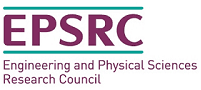 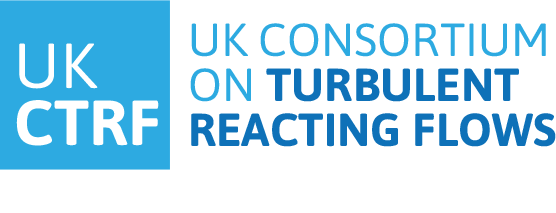 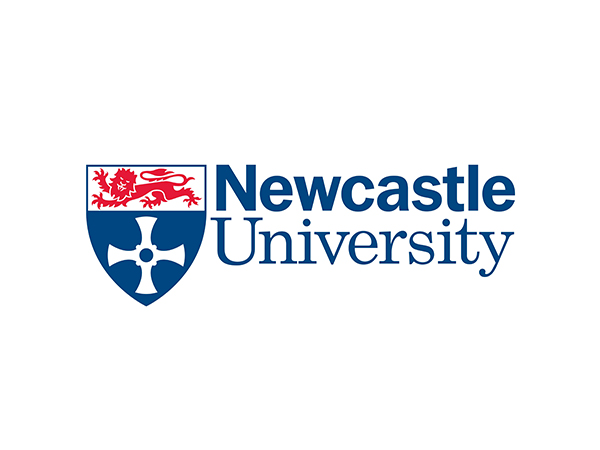 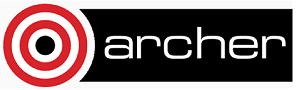 18